Optimasi Numeris Satu Dimensi
Pembahasan optimasi non-linear pada metode analitis:

Pertama-tama mencari titik-titik nilai optimal
Kemudian, mencari nilai optimal dari fungsi tujuan berdasarkan titik-titik optimal yang telah ditemukan.

Pada metode numeris langkah hitungan yang dilakukan justru kebalikan dari metode analitis:

Pada metode ini letak titik optimum ditentukan dengan menyelidiki nilai fungsinya,Titik yang mempunyai nilai fungsi terbesar atau terkecil dibandingan dengan nilai fungsi pada titik-titik yang lain itulah titik optimumnya, Jadi titik optimum dihitung terakhir
Langkah tetap 
Minimasi suatu fungsi tujuan
langkah-langkahnya dapat dijabarkan sebagai berikut:
14                        1.3                         -28.2                              Tidak
  15                      1.4                          -31.3                             Tidak
  16                        1.5                        -34.3                             Tidak
  17                        1.6                         -37                                Tidak
  18                        1.7                        -39.4                             Tidak
  19                        1.8                        -41.3                             Tidak
  20                        1.9                        -42.5                            Tidak
  21                         2                           -43                                Tidak
  22                        2.1                       -42.5         balik arah        Ya
Prosedur pencarian titik optimum dengan teknik ini dijelaskan dalam diagram alir.
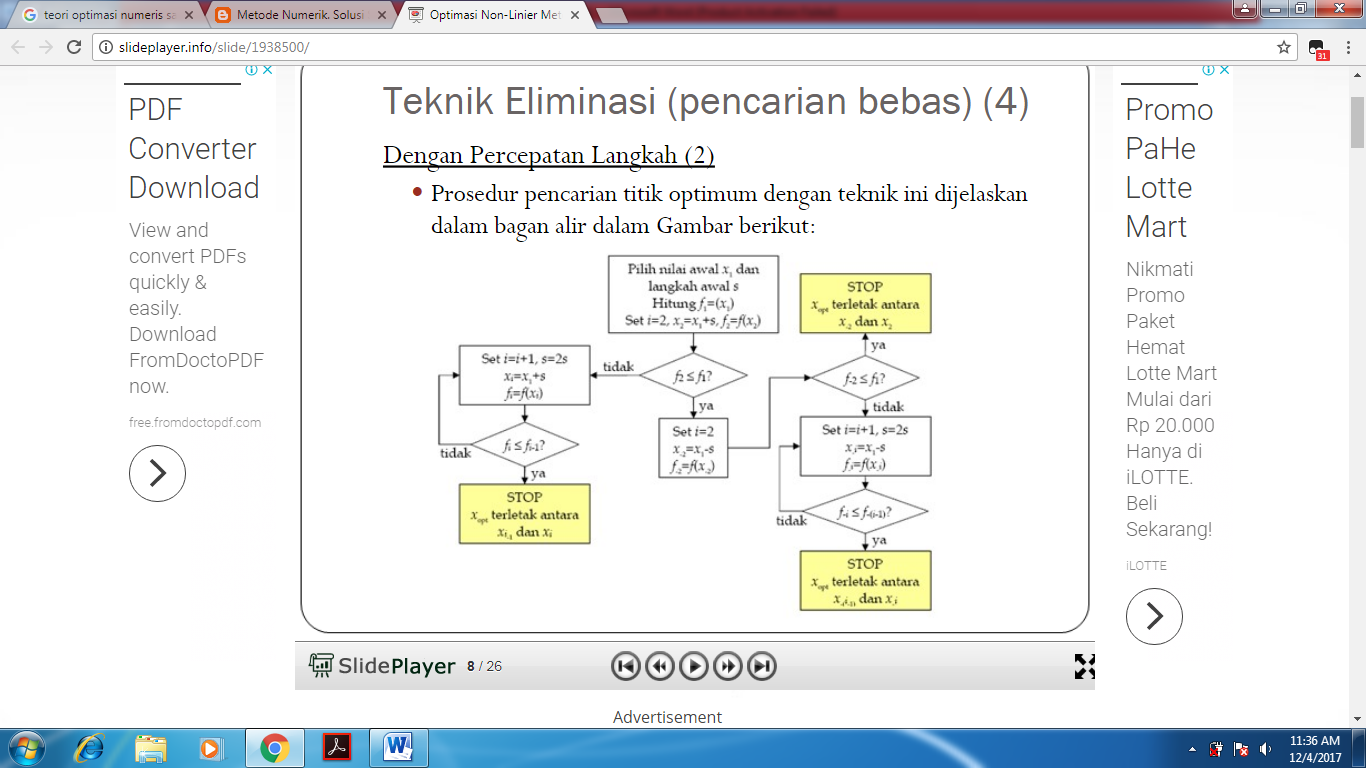 Penyelesaian :